5th and 14th Amendments
1/16/15
Bell Ringer
Silently answer the question below in at least 5 sentences:

Do you think that every citizen of the United States is treated equally under the law? Explain your answer.
Today’s Objective
SWBAT explain how due process connects to current events.
Snake Handling: Individual Liberties Vs. Public Safety
https://www.youtube.com/watch?v=cwBVcsWYJd8
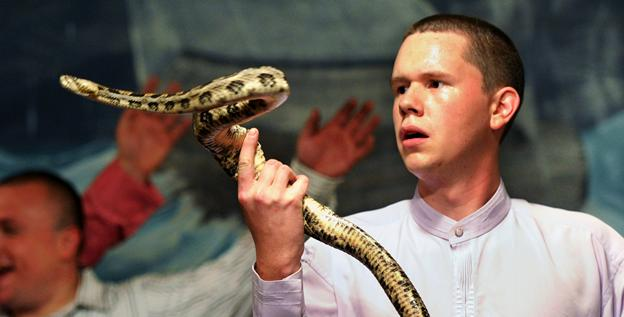 5th and 14th Amendments
“…Nor shall any State deprive any person of life, liberty, or property, without due process of law; nor deny to any person within its jurisdiction the equal protection of the laws.”
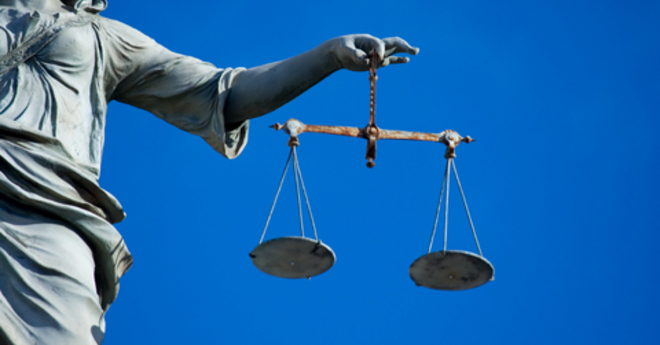 Case Study Investigation
4 stations @ 14 minutes each 
4 court cases 
1 big question: are ALL people treated fairly under the law?
Key Vocabulary:
Perpetrator 
Victim 
Indict
Plea
Question 1
If there is not enough evidence… 
Is it better to send an innocent man to prison, or set a guilty man free
Exit Slip Question
Connect one of the cases you read about to due process.